ПОЛОЖБАТА НА МАКЕДОНЦИТЕ ВО ГРЦИЈА (1941-1945)
ДИКТАТУРАТА НА ЈОАНИС МЕТАКСАС 1936 ГОДИНА
МАКЕДОНЦИТЕ НЕ СМЕАТ ДА ЗБОРУВААТ МАКЕДОНСКИ ВО КРУГОТ НА СВОЈОТ ДОМ
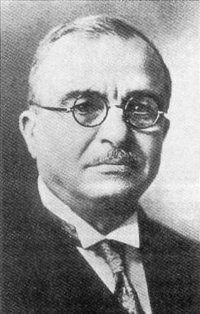 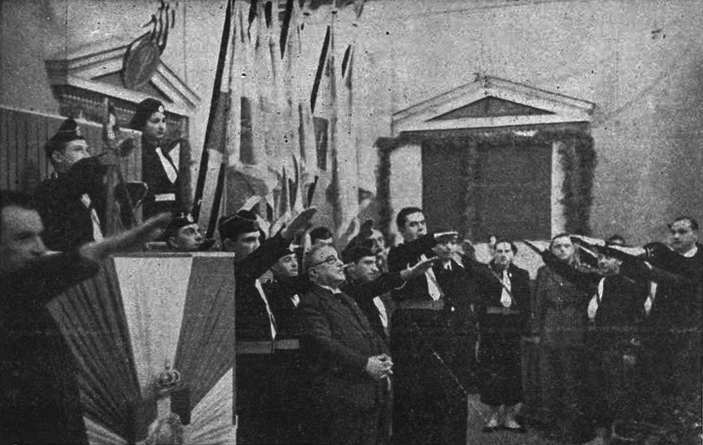 ФАШИСТИЧКИ ДИКТАТОР ОД 1936 ДО 1941 ГОД
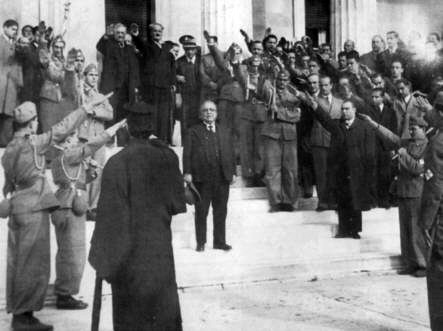 НАЈТЕШКИОТ ПЕРИОД НА МАКЕДОНЦИТЕ ВО ЕГЕЈСКА МАКЕДОНИЈА
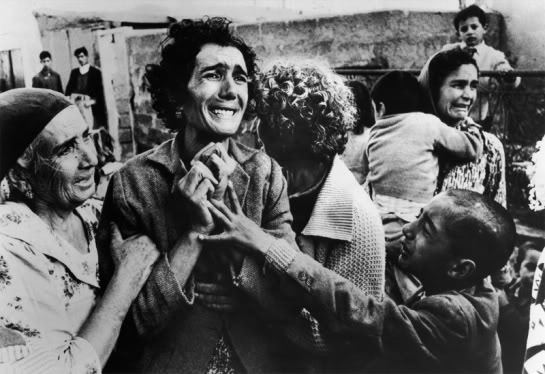 НАПАД НА ГРЦИЈА 1940  ГОДИНА
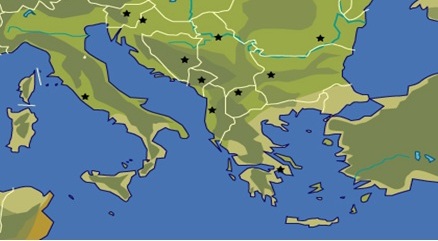 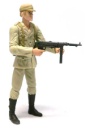 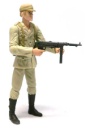 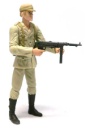 ПОРАЗ НА ИТАЛИЈАНСКИТЕ ВОЈСКИ
МАКЕДОНЦИТЕ НЕ ИГРААТ УЛОГА НА ПЕТТО КОЛОНАШИ - ПРЕДАВНИЦИ
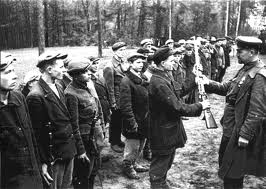 МАКЕДОНЦИТЕ МОБИЛИЗИРАНИ ВО ГРЧКАТА АРМИЈА
ФОРМИРАЊЕ НА МАКЕДОНСКИ ПОЛИТИЧКО – ВОЕНИ ФОРМАЦИИ
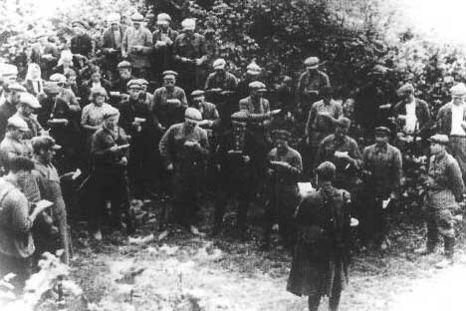 МАО – МАКЕДОНСКА АНТИФАШИСТИЧКА ОРГАНИЗАЦИЈА 1942 ГОД
СНОФ – СЛАВЈАНОМАКЕДОНСКИ НАРОДНООСЛОБОДИТЕЛЕН ФРОНТ 1943 ГОД
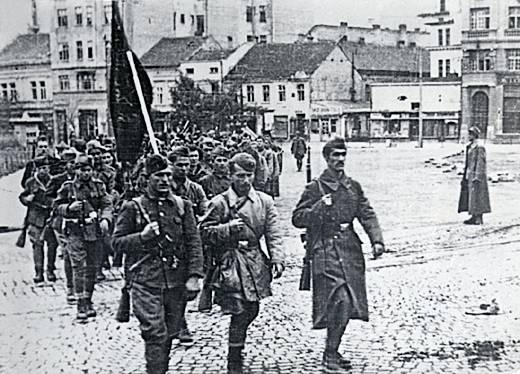 ОДРЕДОТ ,, ЛАЗО ТРПОВСКИ “ – 1943 ГОД
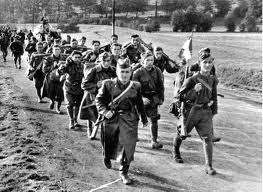 ПРВАТА ЕГЕЈСКА БРИГАДА – 1944 ГОД
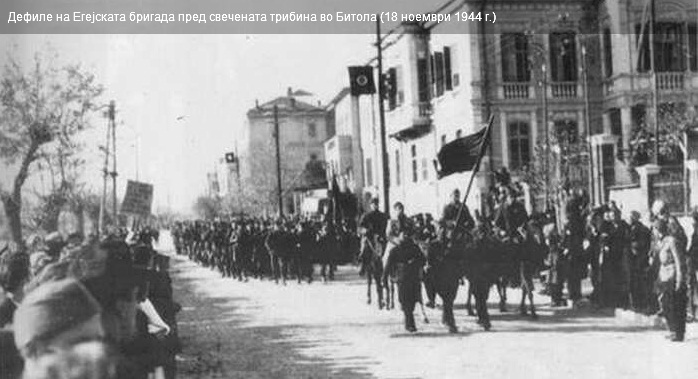 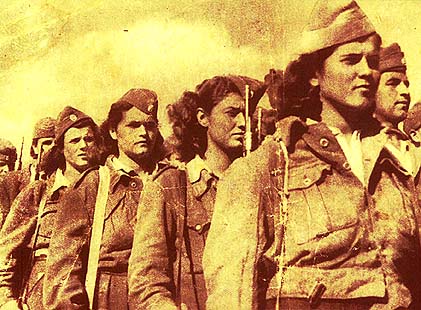 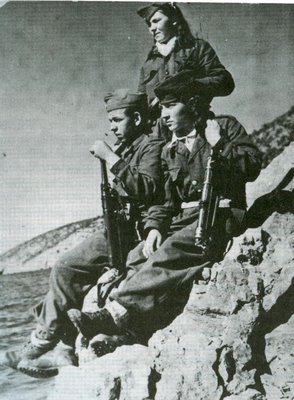 АФИРМИРАЊЕ НА МАКЕДОНСКИТЕ КУЛТУРНИ ВРЕДНОСТИ
ПРИЗНАЕНИ СИТЕ КУЛТУРНИ ВРЕДНОСТИ НА МАКЕДОНЦИТЕ ВО ЕГЕЈСКА МАКЕДОНИЈА
СОЗДАДЕНА МАКЕДОНСКА АЗБУКА
ШКОЛА ЗА МАКЕДОНСКИ УЧИТЕЛИ
МАКЕДОНСКИ ФОЛКЛОР
МАКЕДОНСКИ УЧИЛИШТА
ПО ВОЈНАТА 1945 ГОД СИТЕ ПРИДОБИВКИ НА МАКЕДОНЦИТЕ ИМ БЕА ОДЗЕМЕНИ
МАСОВНО ИСЕЛУВАЊЕ НА МАКЕДОНСКОТО НАСЕЛЕНИЕ
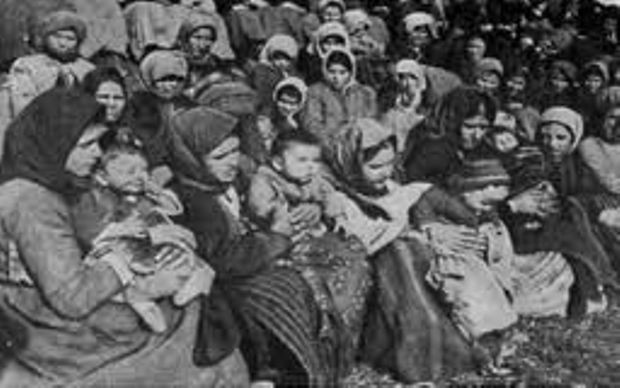 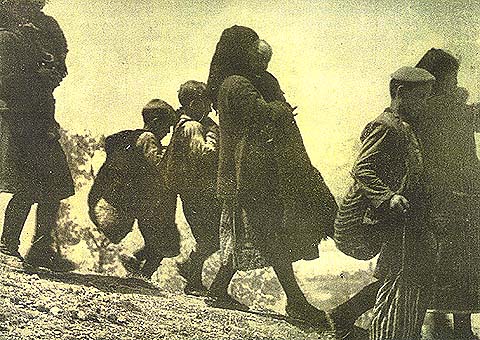 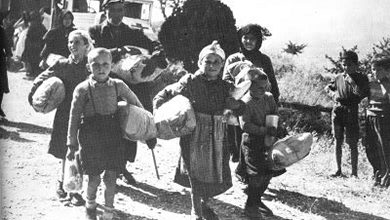 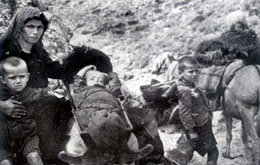 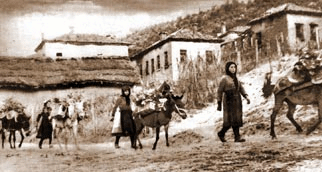 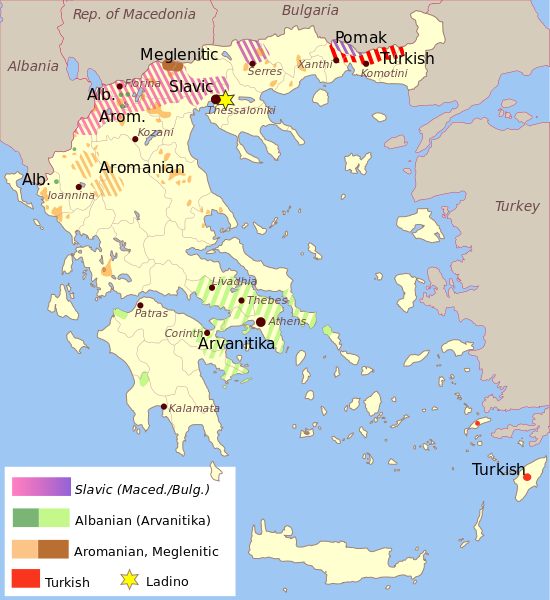